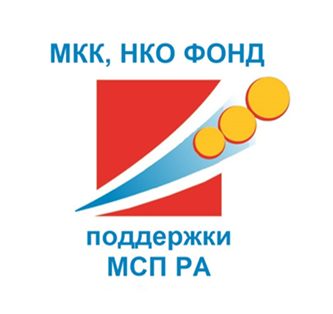 Микрокредитная компания,
некоммерческая организация

«Фонд поддержки малого и среднего предпринимательства 
Республики Алтай»
Виды финансовой поддержки
Микрозаймы на развитие бизнеса для юридических лиц и индивидуальных предпринимателей

Региональный фонд развития промышленности Республики Алтай

Кредитование «самозанятых» граждан

4.  Региональная гарантийная организация -Гарантийный фонд Республики Алтай 
(Предоставление поручительств за субъектов МСП по банковским кредитам и договорам лизинга)
Микрозаймы на развитие бизнеса для юридических лиц и индивидуальных предпринимателей
Основные параметры микрозаймов на развитие бизнеса для юридических лиц и индивидуальных предпринимателей
Максимальный размер одного микрозайма, в зависимости от программы кредитования – 5 000 000 рублей

Максимальный размер ссудной задолженности на одного заемщика по различным займам – 5 000 000 рублей

Максимальный срок кредитования – 24 месяца

Количество одновременно действующих микрозаймов, при условии различия целей кредитования, на одного заемщика – не ограничено

Фиксированные процентные ставки от 3% до 7,5% годовых
Региональный фонд развития промышленности
Кредитование «самозанятых» граждан
Кредитный продукт «Специальный»
Займ предоставляется  физическим лицам применяющим специальный налоговый режим «Налог на профессиональный доход».
 
Сумма займа до 500 000 рублей

Срок до 24 месяцев

Процентная ставка: 7,5% годовых

Обеспечение: В соответствии с Правилами предоставления микрозаймов МКК, НКО «Фонд поддержки МСП РА»
Гарантийный фонд (предоставление поручительств за субъектов МСП перед Банками)
Банки-партнеры:
 
АО «МСП-Банк», ПАО «Сбербанк», КБ «Алтайкапиталбанк»,
АКБ «Ноосфера»,  АО «Россельхозбанк», АО «Азиатско-Тихоокеанский Банк», «ВТБ Банк» ПАО, ПАО «Совкомбанк»
Гарантийный фонд (предоставление поручительств за субъектов МСП перед Лизинговыми компаниями)
Лизинговые компании - партнеры Фонда:
- РЛК Республики Татарстан
- РЛК Республики Башкортостан
- РЛК Республики Саха(Якутия)
- РЛК Ярославской области
Почему финансовые программы Фонда поддержки предпринимательства это удобно и выгодно?
Выгодная процентная ставка
Займы без комиссий
Отсутствие страхования жизни, транспортных средств, техники
Финансирование бизнеса с «нуля»
Оперативное принятие решения
Лояльные требования к залоговому обеспечению
Индивидуальный график погашения займа
Отсутствие запрета на досрочное погашение
Минимальный комплект документов
Финансирование субъектов МСП всех районов РА
Возможность оформления документов на микрозайм без поездки в Горно-Алтайск (через отделения МФЦ Республики Алтай)
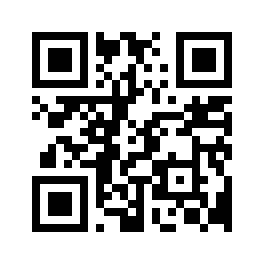 Контакты:
МКК, НКО «Фонд поддержки МСП РА»:г. Горно-Алтайск: ул. Комсомольская, д. 9
тел: 8 (38822) 2-60-99, 4-72-21,моб.тел/WhatsApp: 8-983-052-0191e-mail: Fond-RA@yandex.ru
Сайт: www.мойбизнес04.рф          Фонд Алтай
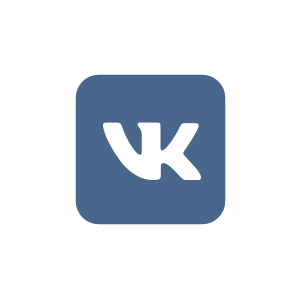 Спасибо за внимание!
Панин Евгений Сергеевич,

Начальник отдела по работе с предпринимателями
МКК, НКО «Фонд поддержки МСП РА»:моб.тел/WhatsApp: 8-913-699-9307e-mail: Fond-RA@yandex.ru